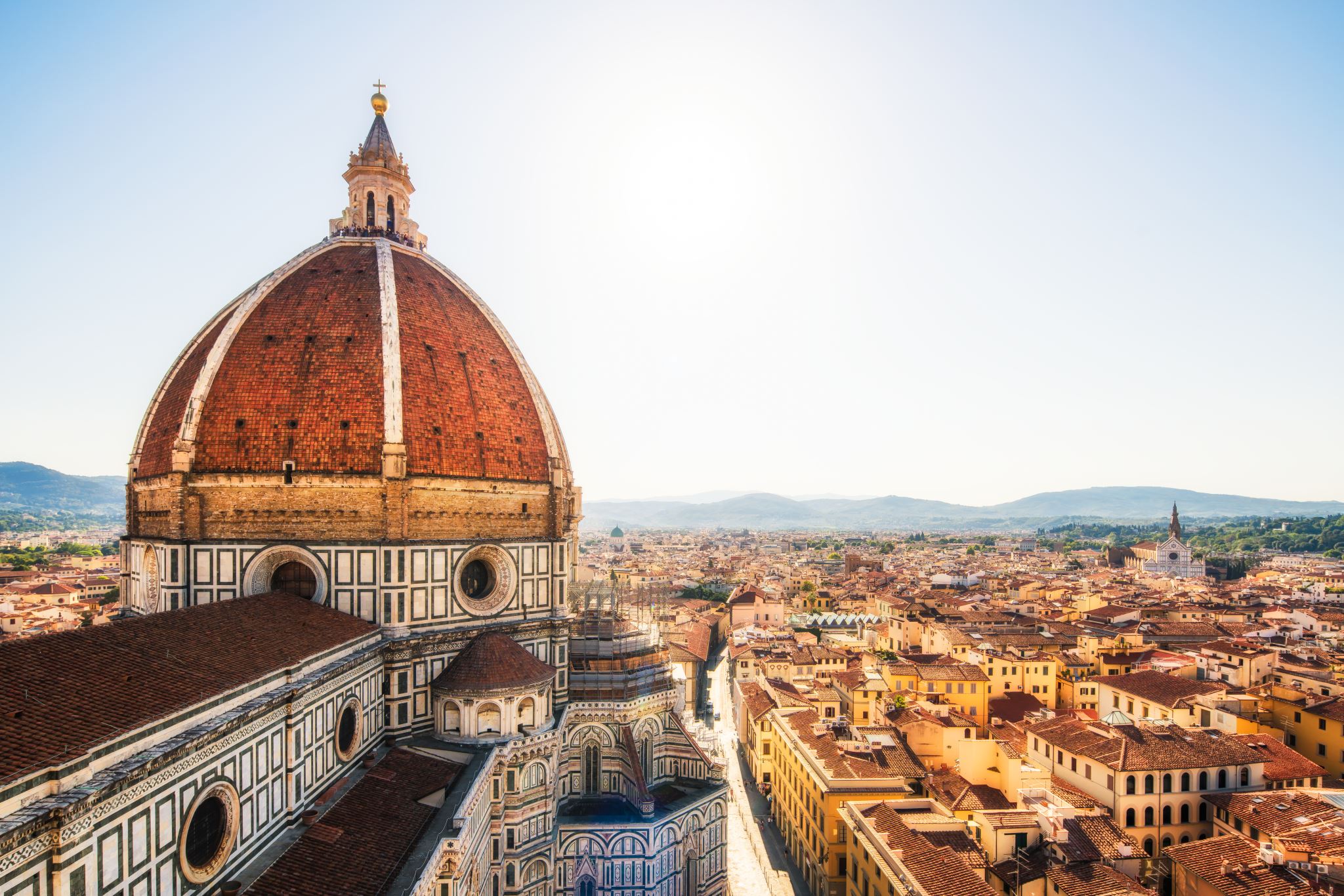 Jan Paweł II prezentacja
Klasa 4a
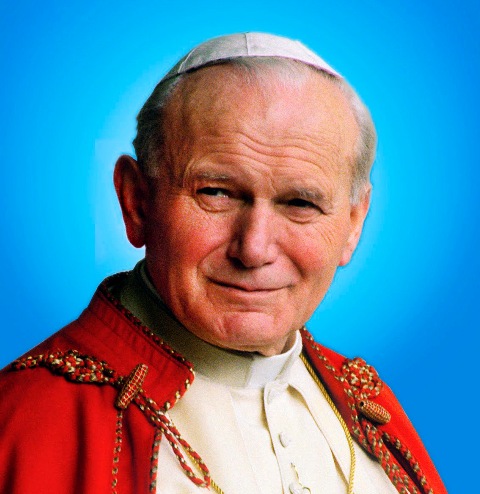 Jan Paweł II patron naszej szkoły
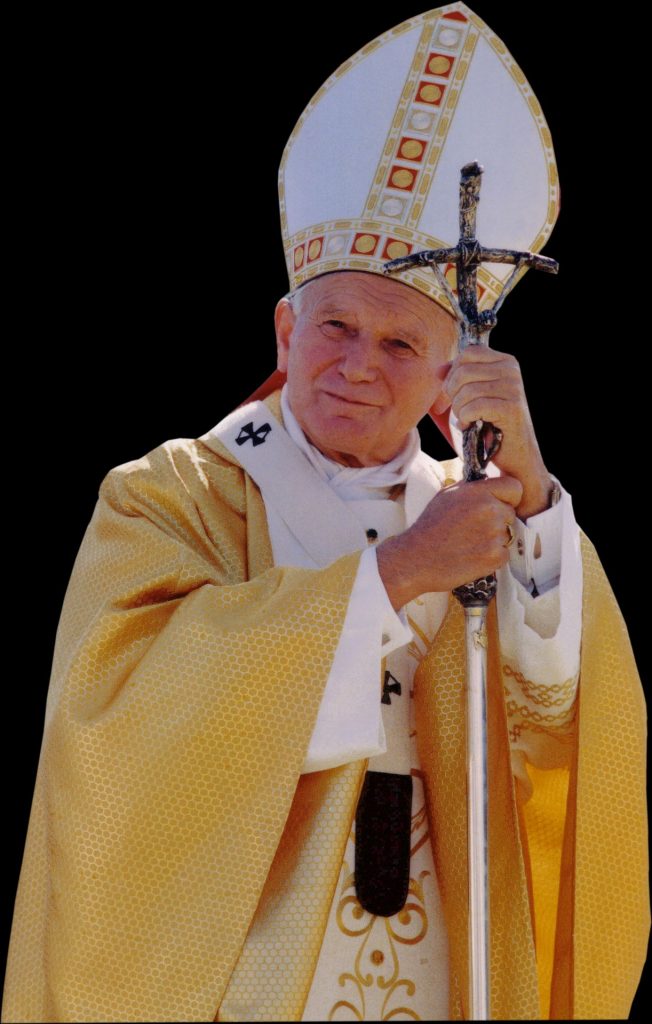 Mama miała na imię Emilia Tata miał na imię Karol Rodzeństwo: Olga i Edmund
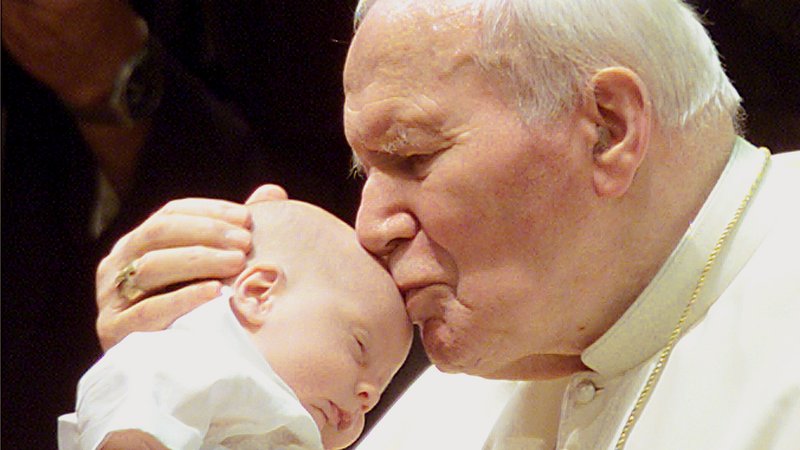 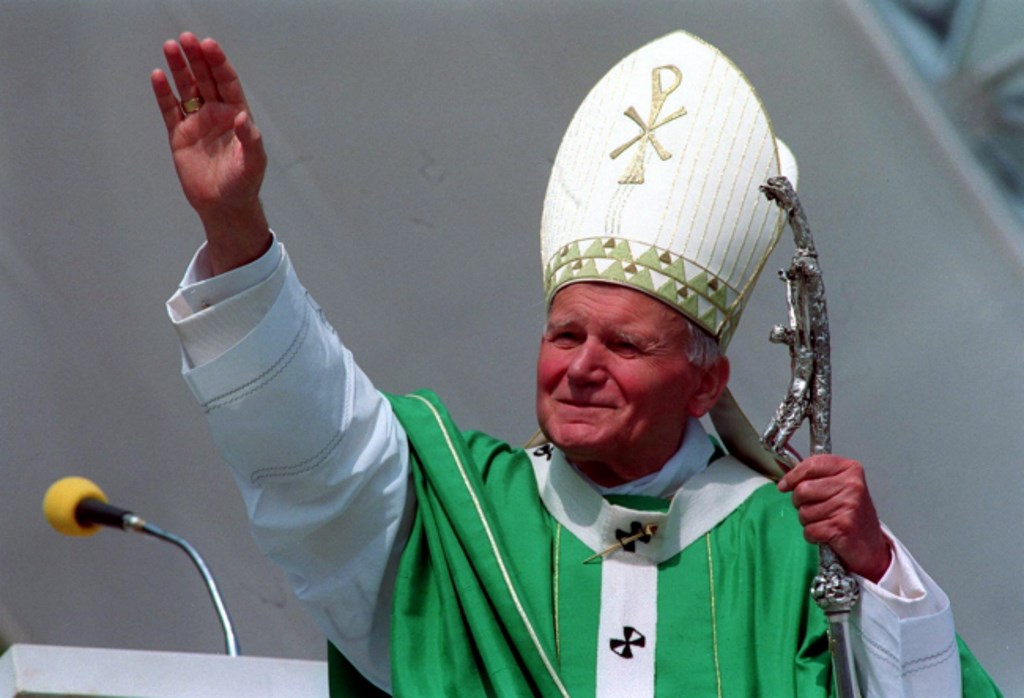 Gdy Papież był mały, bardzo lubił grać w piłkę nożną na pozycji bramkarza
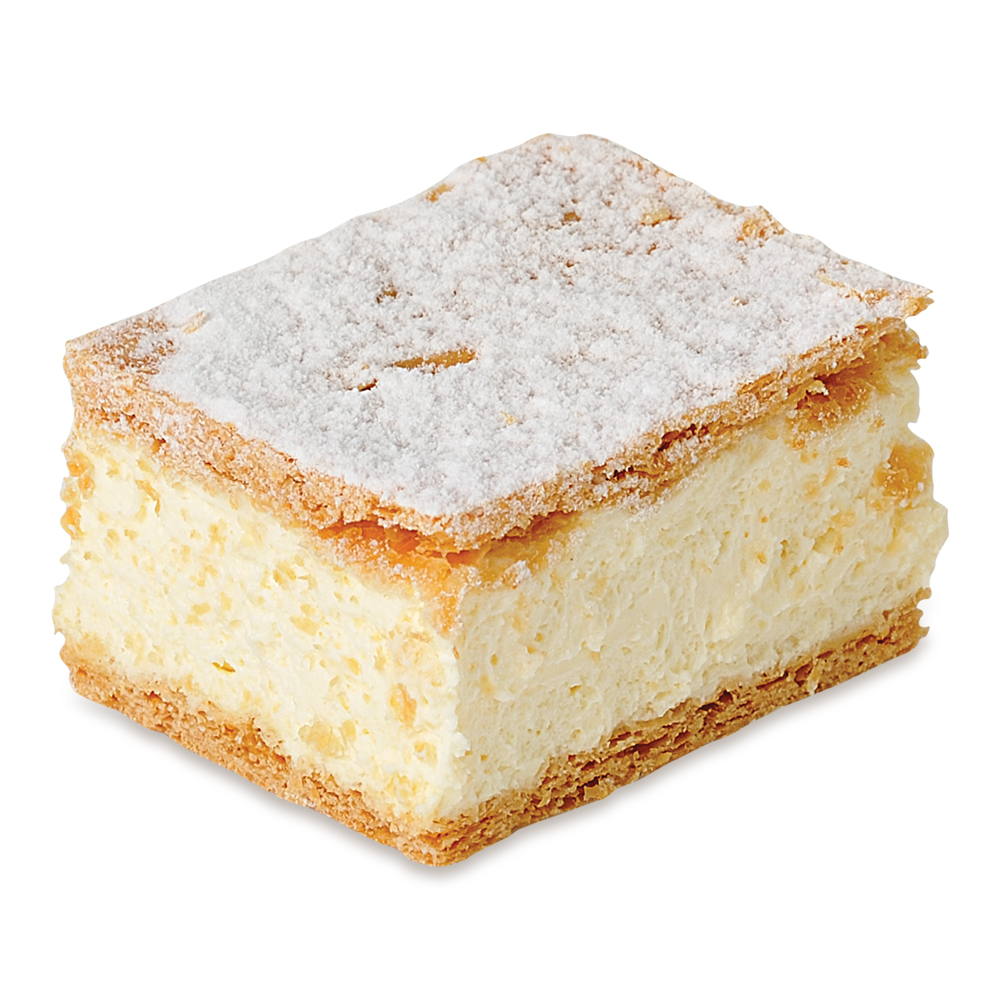 Jan Paweł II uwielbiał kremówki, gdy jest święto szkoły to zawsze rozdawane są te smakołyki
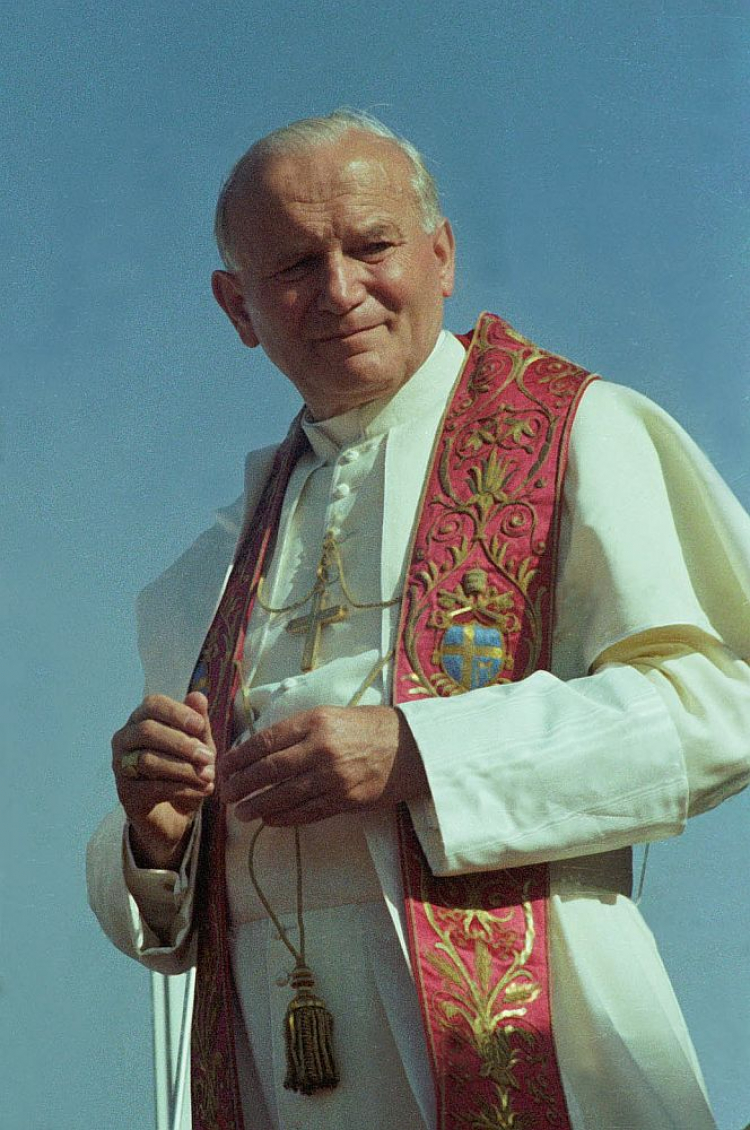 Karol przywiązywał ogromną wagę do nauki języków
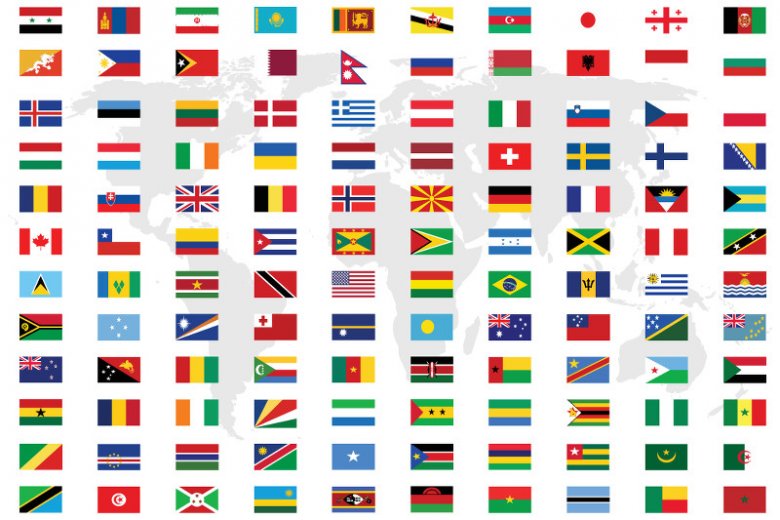 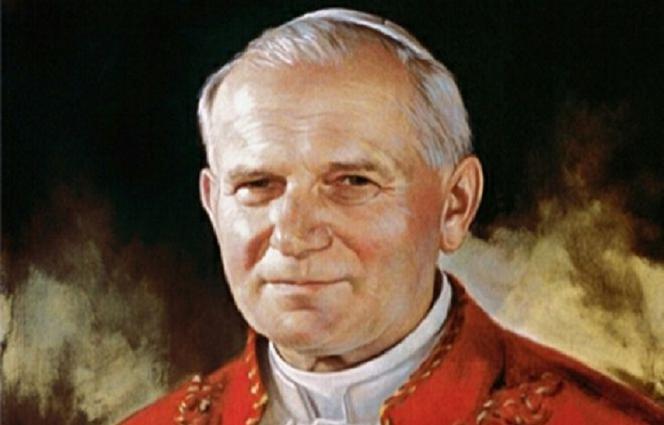 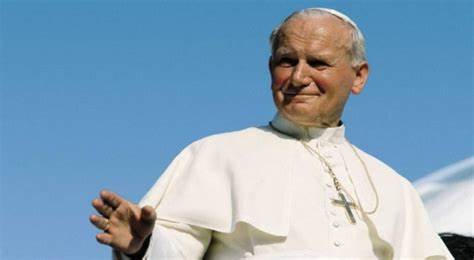 Był pracowity i tego można się od niego nauczyć
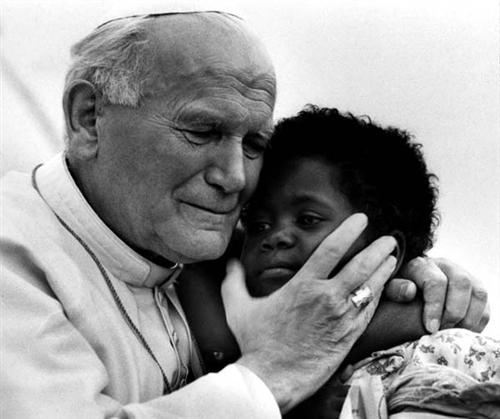 Szanował ludzi bez względu na wyznanie, wygląd czy zamożność
Jan Paweł II był człowiekiem, który nie bał się marzyć, pomagał ludziom, był patriotą, kochał Ziemię, ćwiczył ciało i umysł
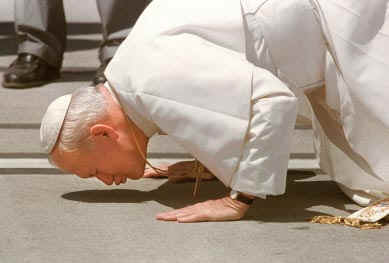 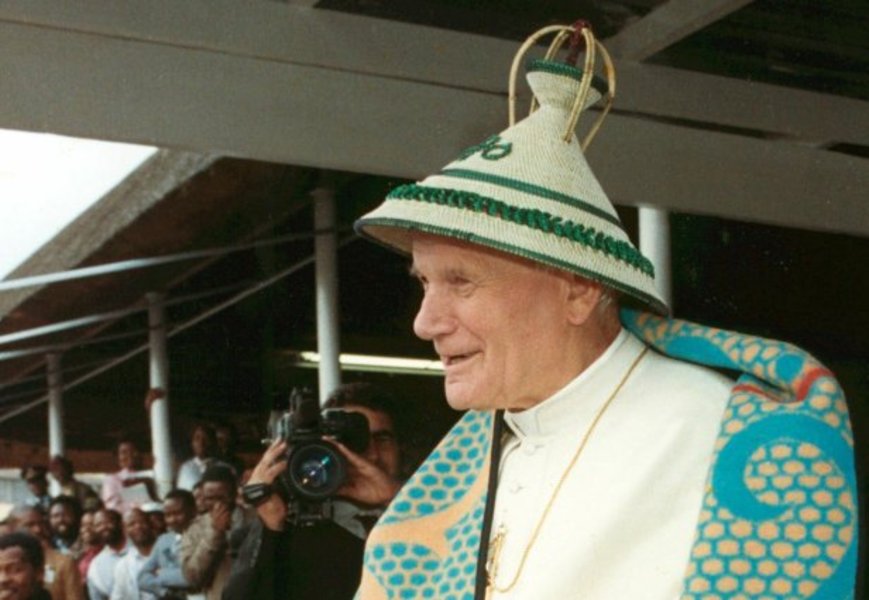 Papież był miły, dowcipny i dobry
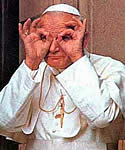 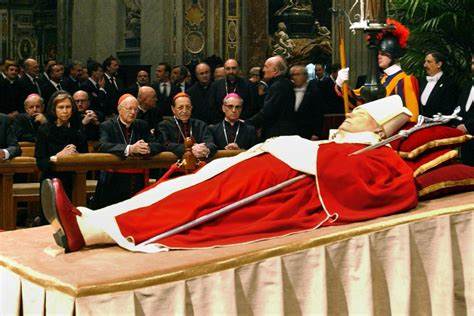 Ur. 20 maja 1920Zm. 2 kwietnia 2005
Pracę wykonali:- Maciej Rakowski- Adrian Daniecki